I.C. 3 Ponte-Siciliano
Plesso Rodari
Sezione O
Anna Di Marzo-Laura del Grosso
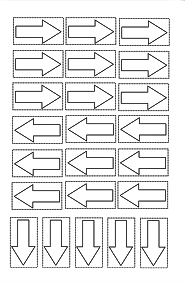 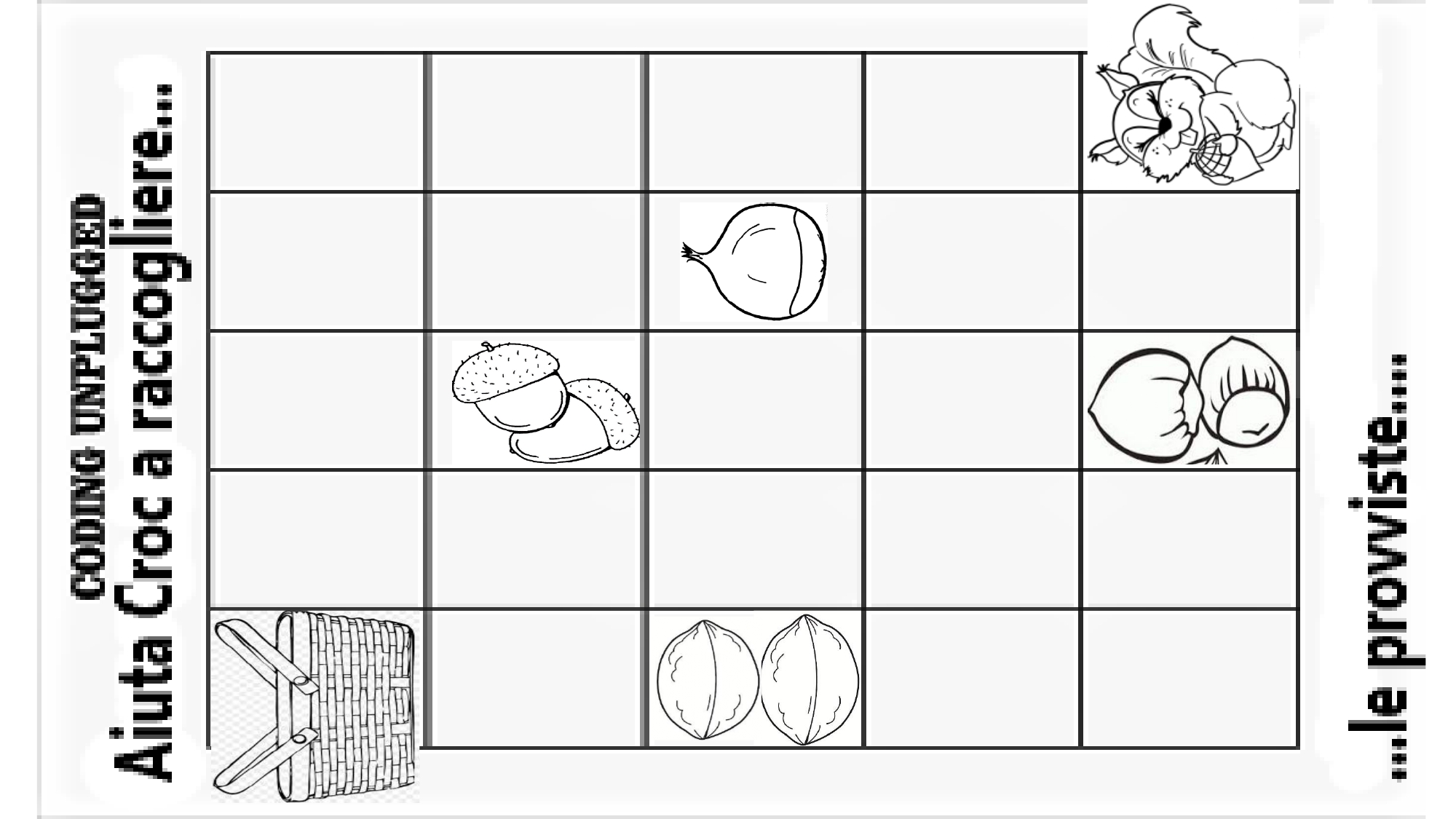 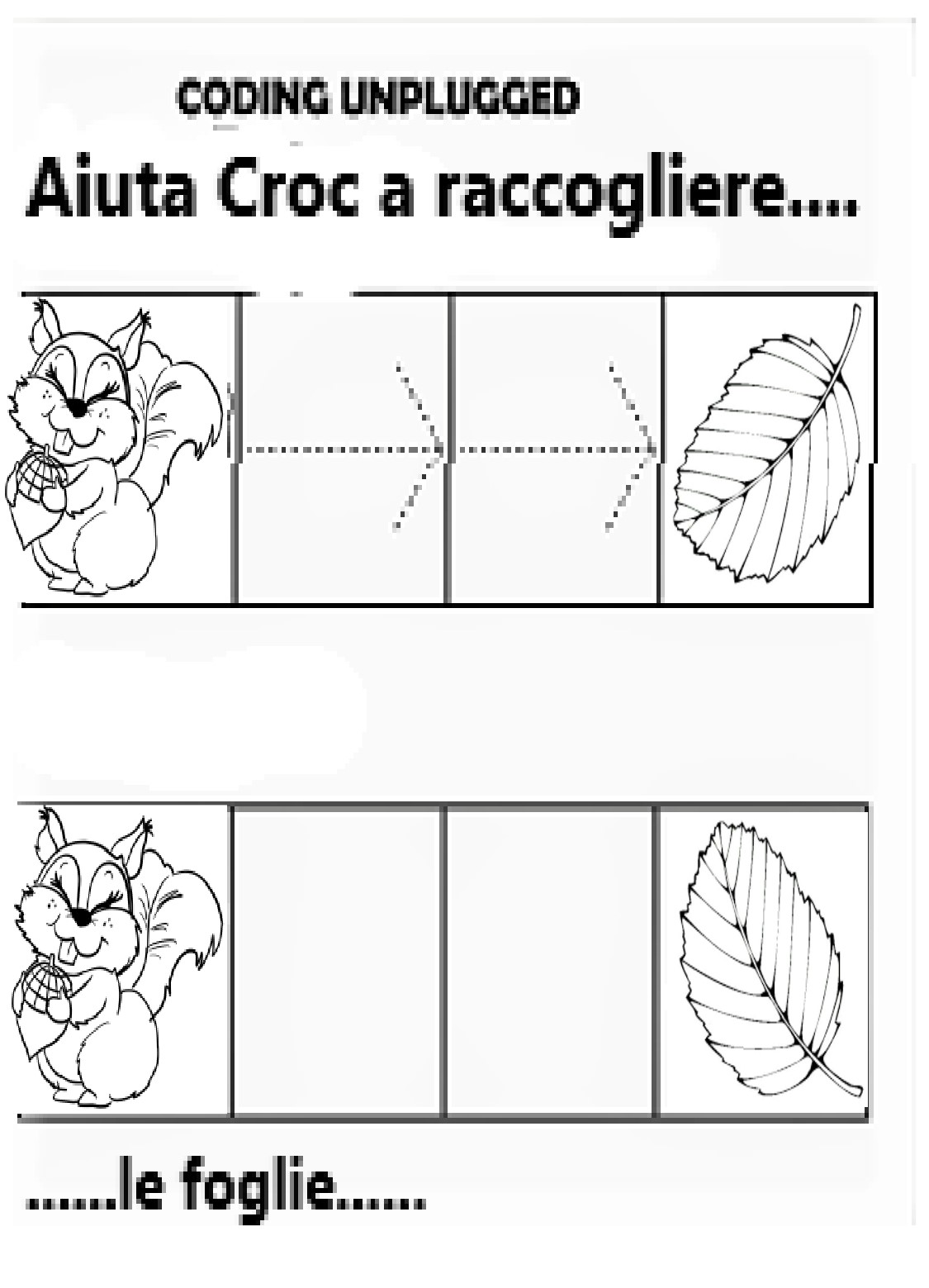 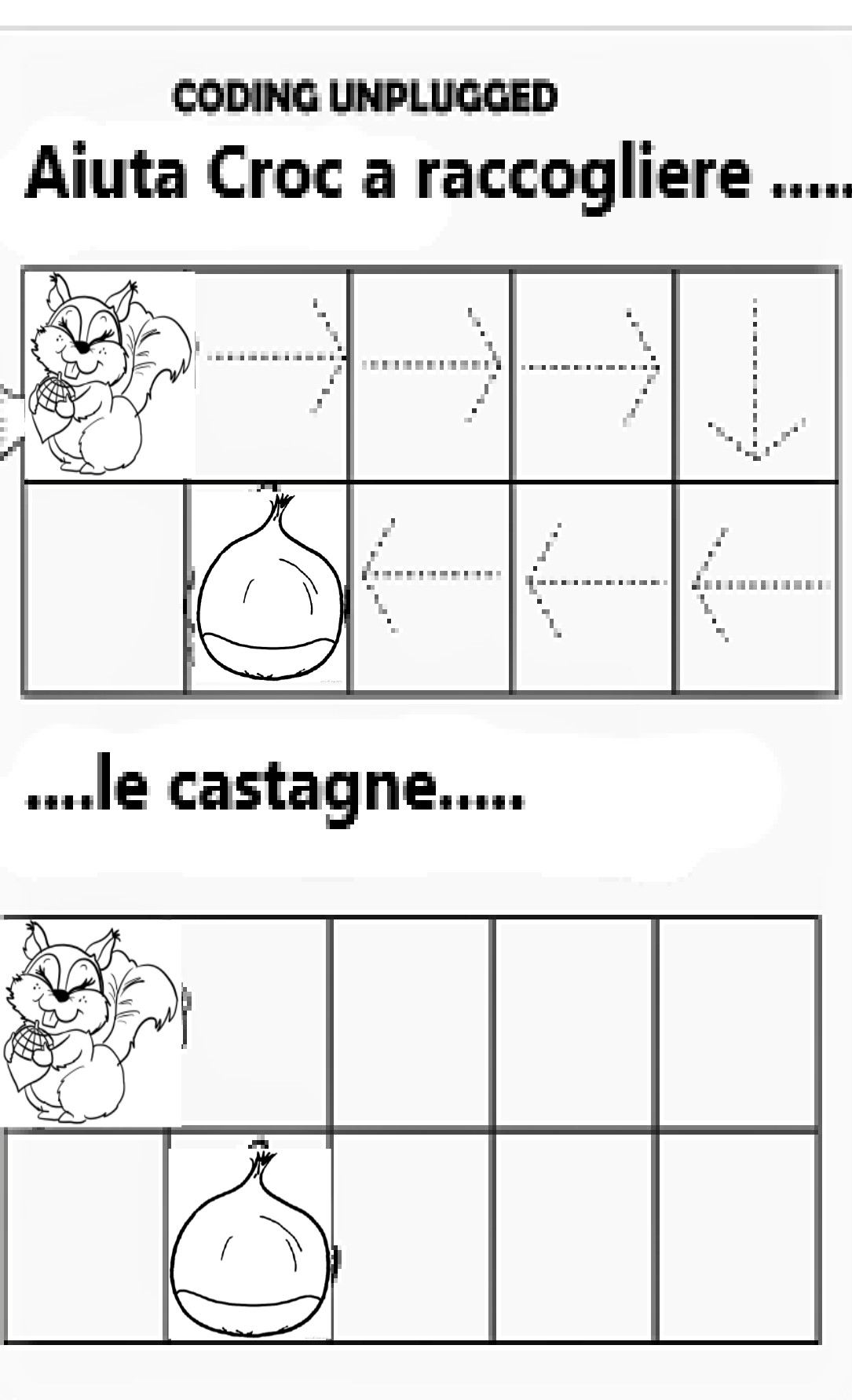 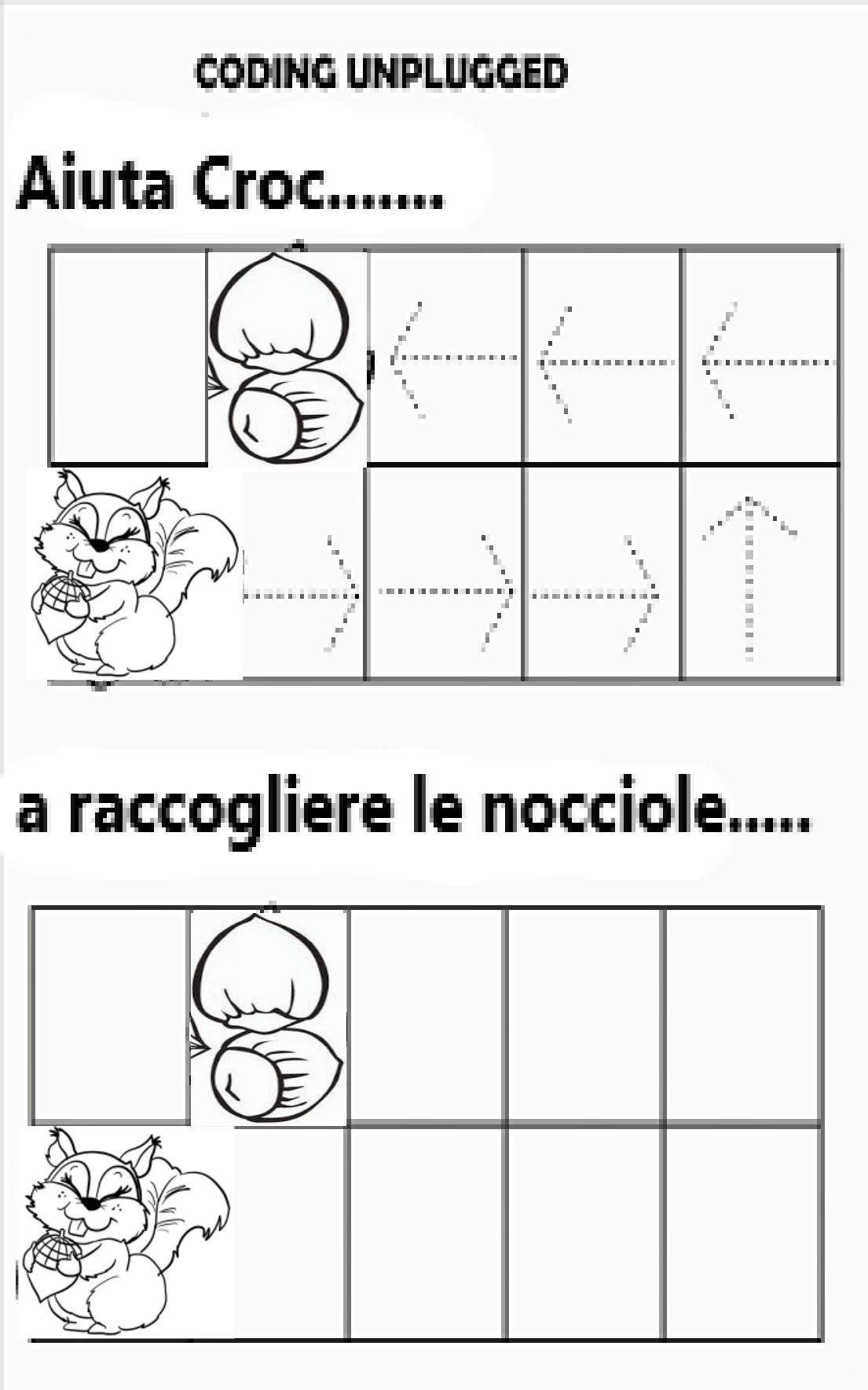